KİM0213 ORGANİK KİMYA I (B)
BÖLÜM  1. ORGANİK KİMYAYA GİRİŞ: BAĞLANMA VE İZOMERLİK
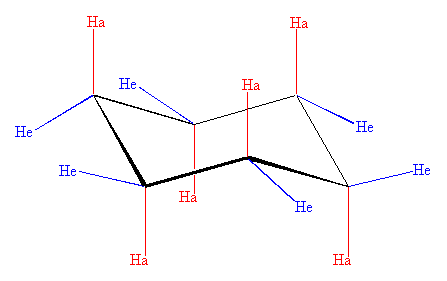 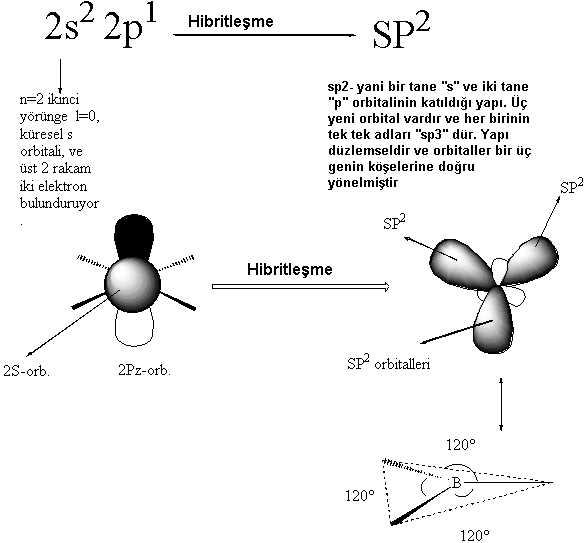 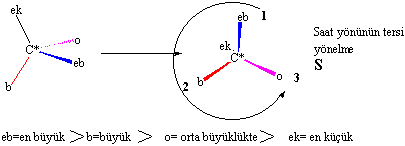 1
KİM213 ORGANİK KİMYA I (E) DERS NOTLARI - DOÇ.DR.KAMRAN POLAT-A.Ü.FEN FAK.KİMYA BÖL.
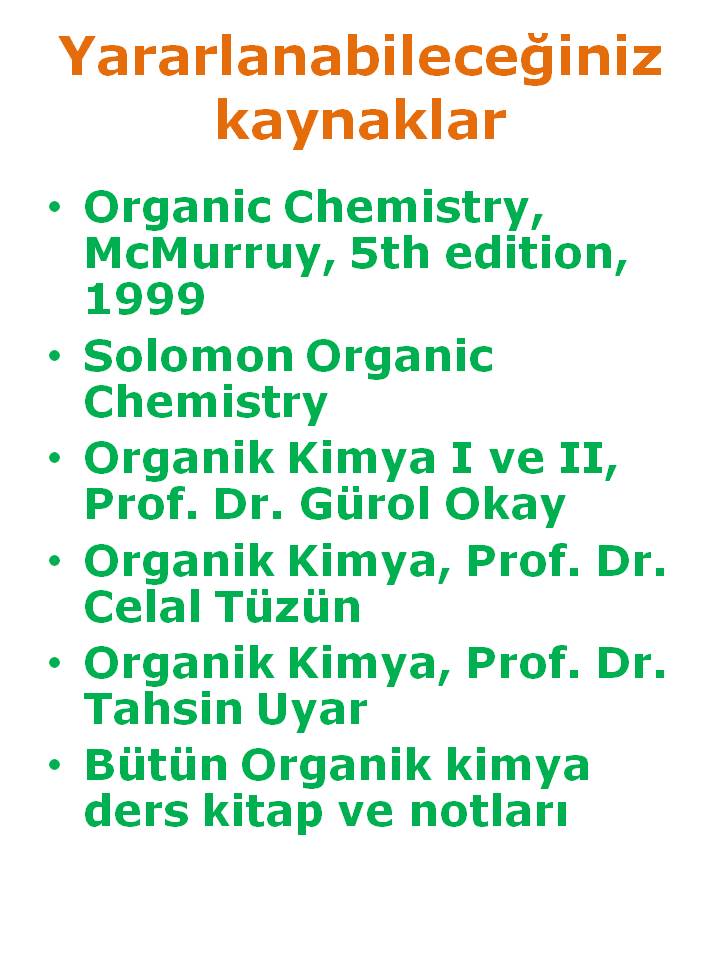 2
KİM213 ORGANİK KİMYA I (E) DERS NOTLARI - DOÇ.DR.KAMRAN POLAT-A.Ü.FEN FAK.KİMYA BÖL.
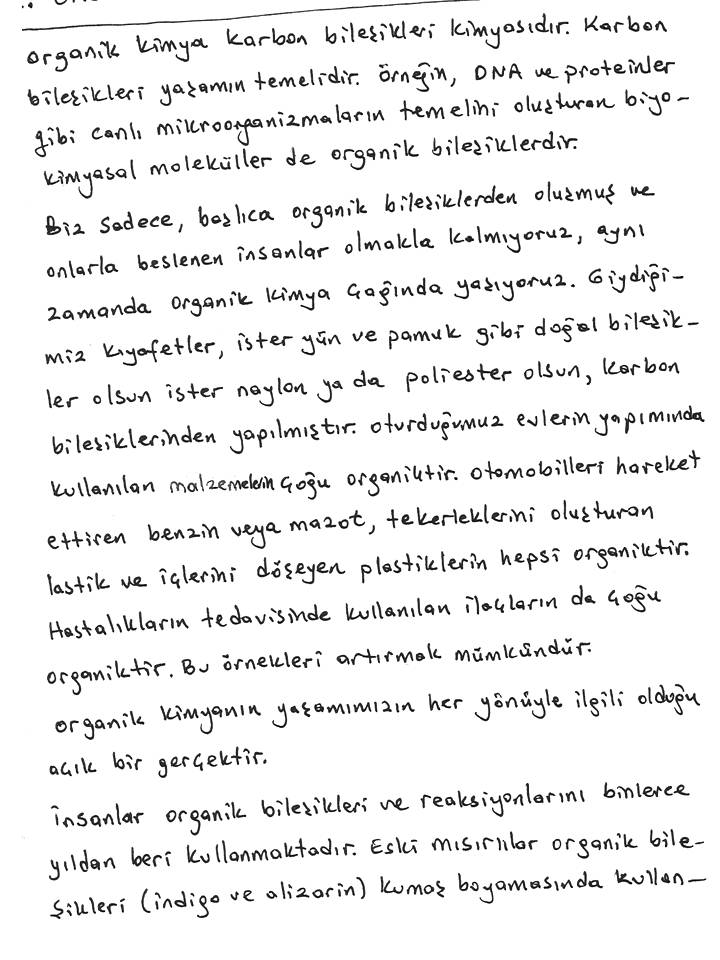 3
KİM213 ORGANİK KİMYA I (E) DERS NOTLARI - DOÇ.DR.KAMRAN POLAT-A.Ü.FEN FAK.KİMYA BÖL.
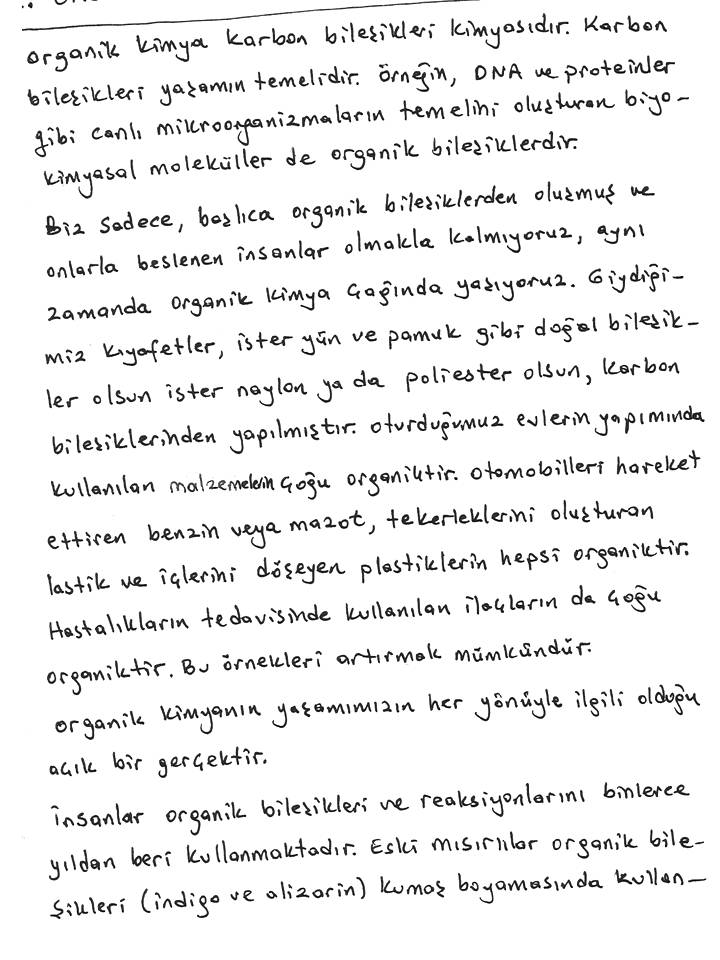 4
KİM213 ORGANİK KİMYA I (E) DERS NOTLARI - DOÇ.DR.KAMRAN POLAT-A.Ü.FEN FAK.KİMYA BÖL.
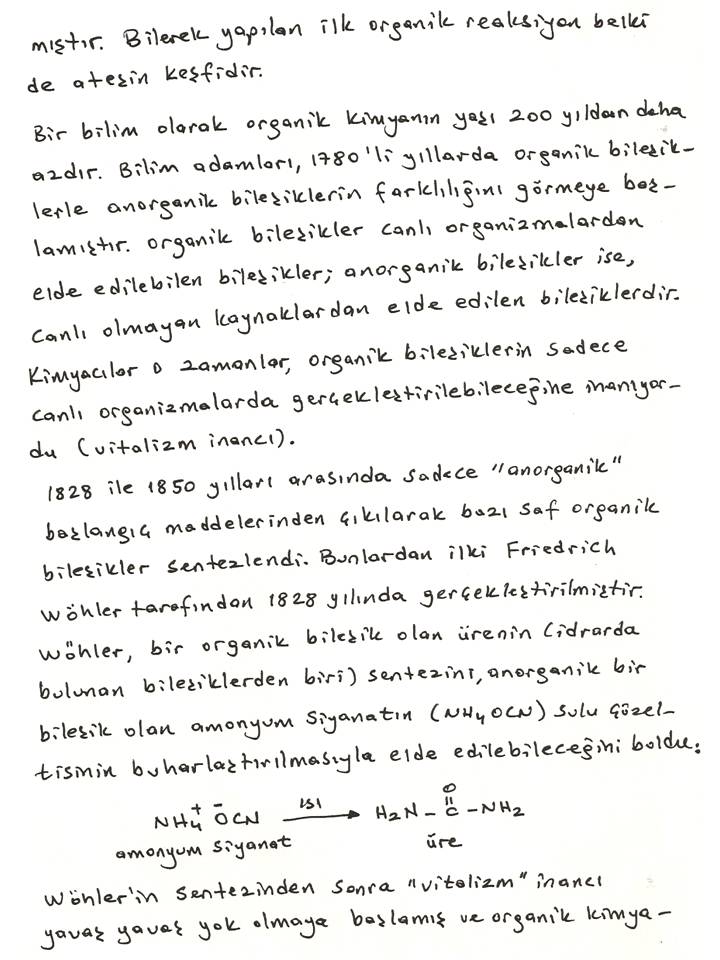 5
KİM213 ORGANİK KİMYA I (E) DERS NOTLARI - DOÇ.DR.KAMRAN POLAT-A.Ü.FEN FAK.KİMYA BÖL.
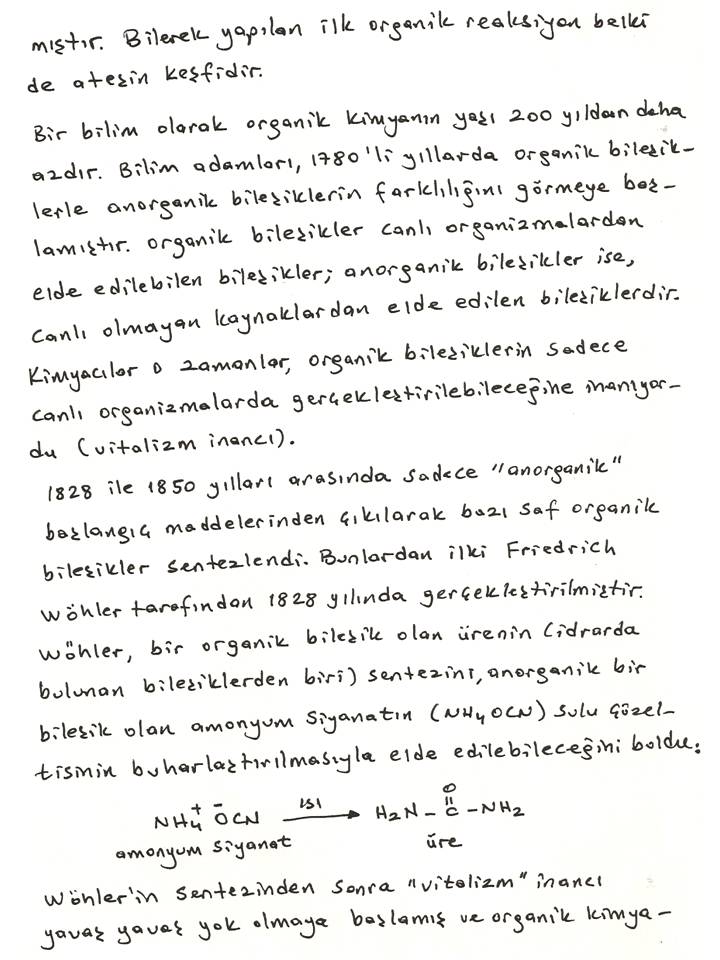 6
KİM213 ORGANİK KİMYA I (E) DERS NOTLARI - DOÇ.DR.KAMRAN POLAT-A.Ü.FEN FAK.KİMYA BÖL.
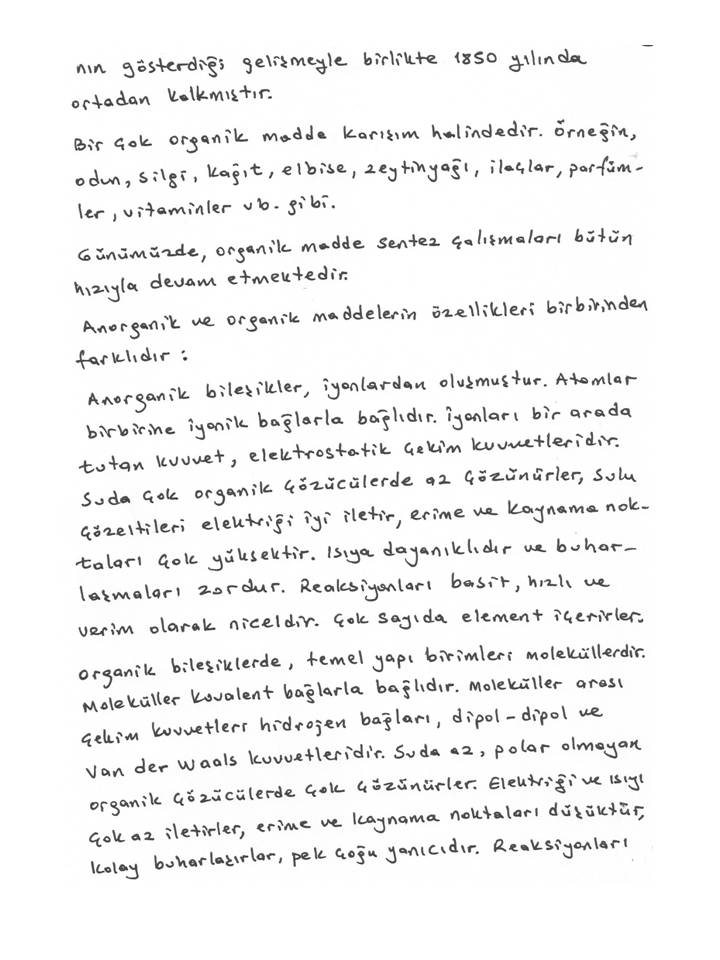 7
KİM213 ORGANİK KİMYA I (E) DERS NOTLARI - DOÇ.DR.KAMRAN POLAT-A.Ü.FEN FAK.KİMYA BÖL.
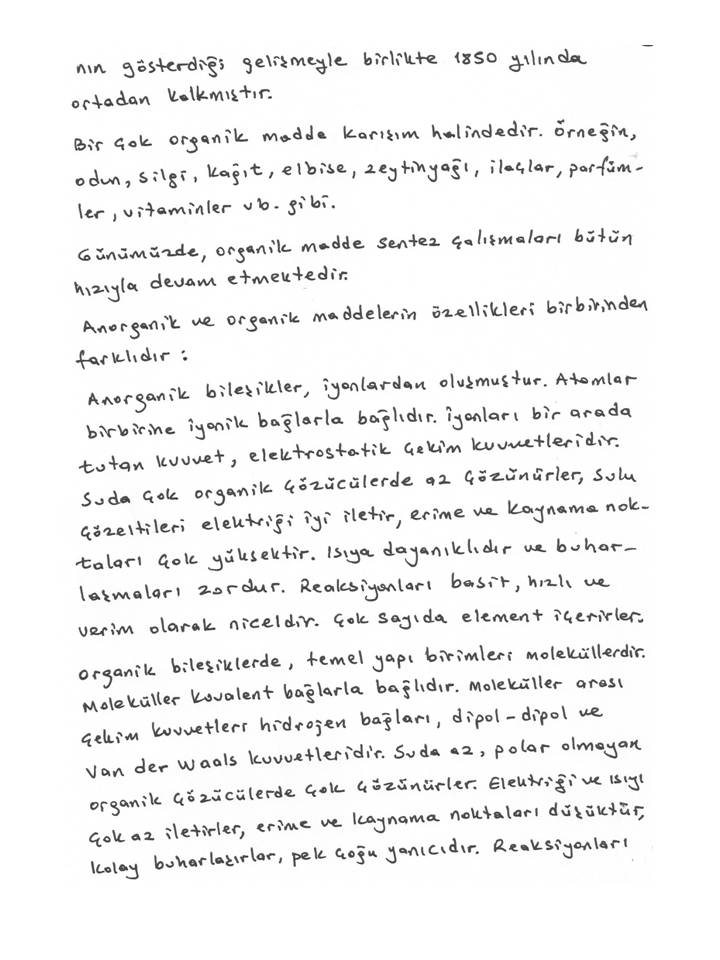 8
KİM213 ORGANİK KİMYA I (E) DERS NOTLARI - DOÇ.DR.KAMRAN POLAT-A.Ü.FEN FAK.KİMYA BÖL.
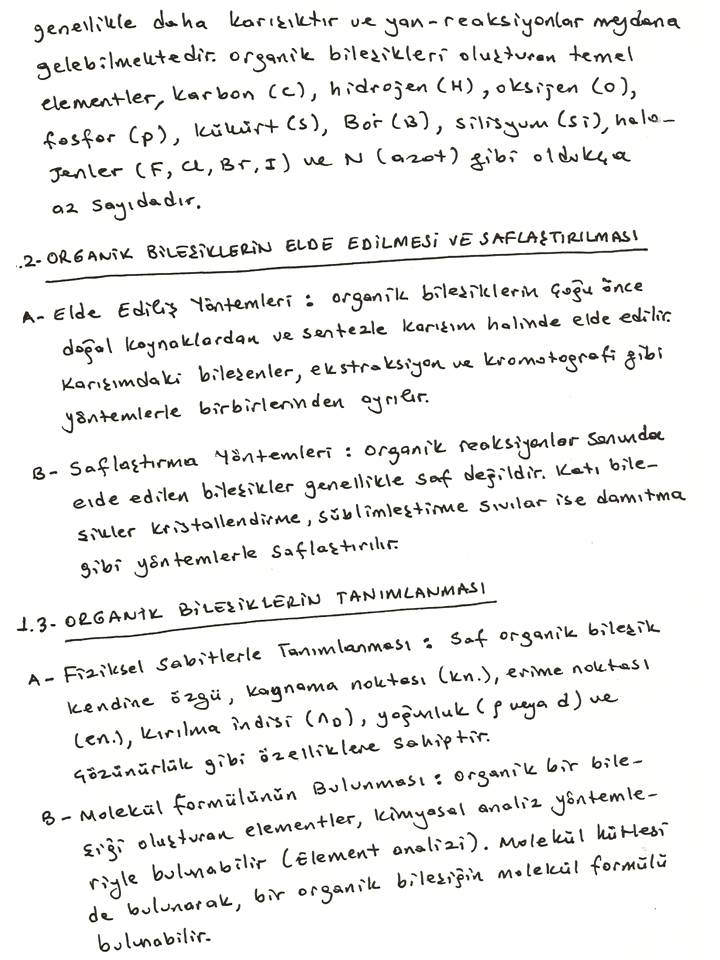 9
KİM213 ORGANİK KİMYA I (E) DERS NOTLARI - DOÇ.DR.KAMRAN POLAT-A.Ü.FEN FAK.KİMYA BÖL.
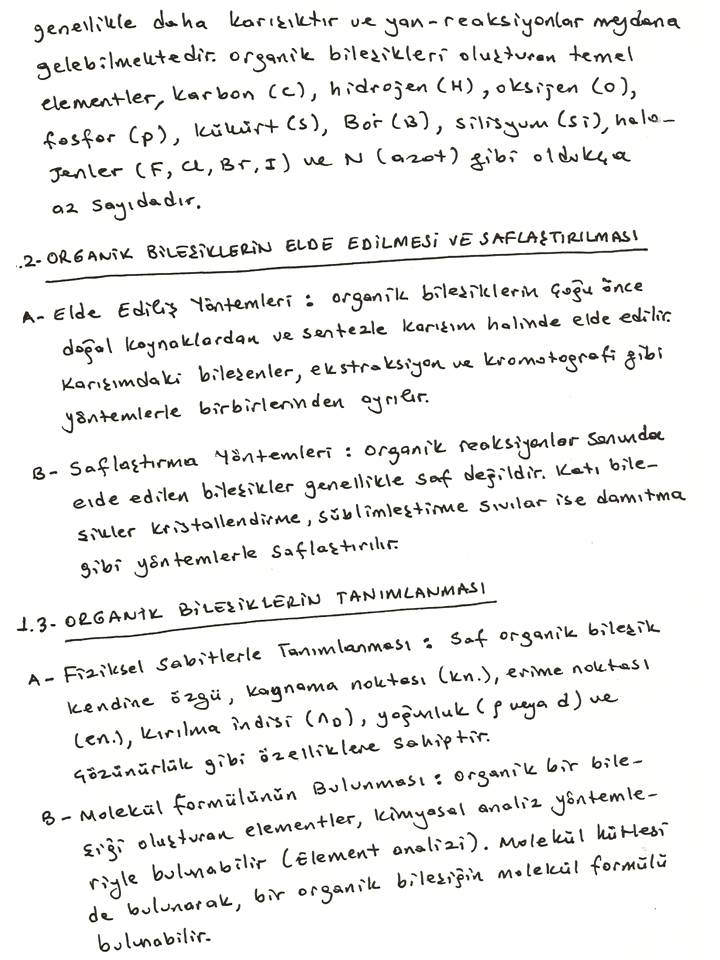 10
KİM213 ORGANİK KİMYA I (E) DERS NOTLARI - DOÇ.DR.KAMRAN POLAT-A.Ü.FEN FAK.KİMYA BÖL.
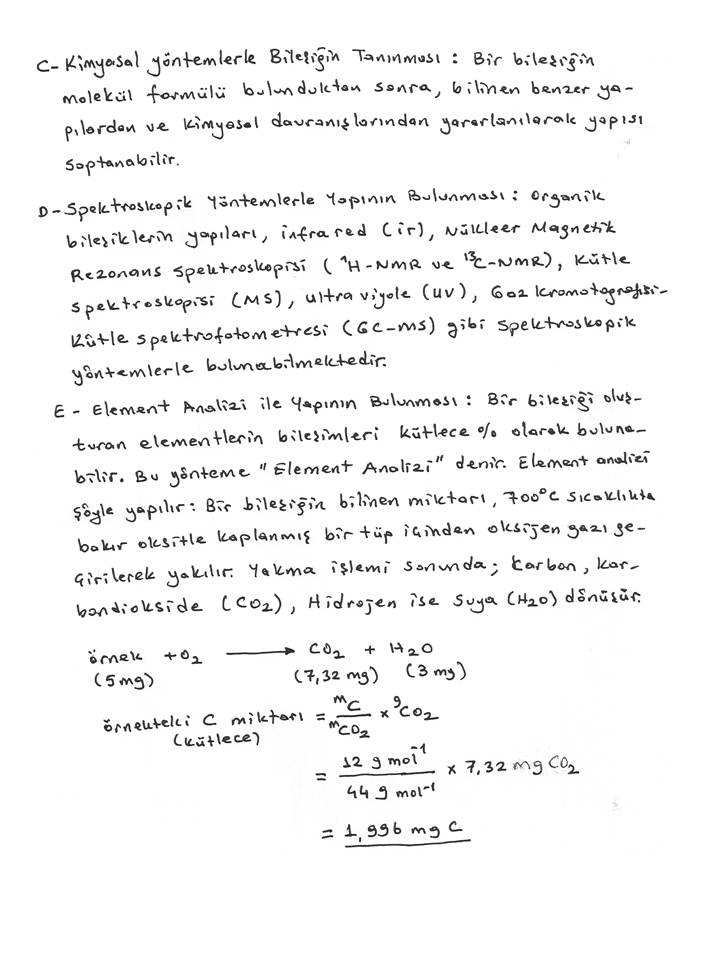 11
KİM213 ORGANİK KİMYA I (E) DERS NOTLARI - DOÇ.DR.KAMRAN POLAT-A.Ü.FEN FAK.KİMYA BÖL.
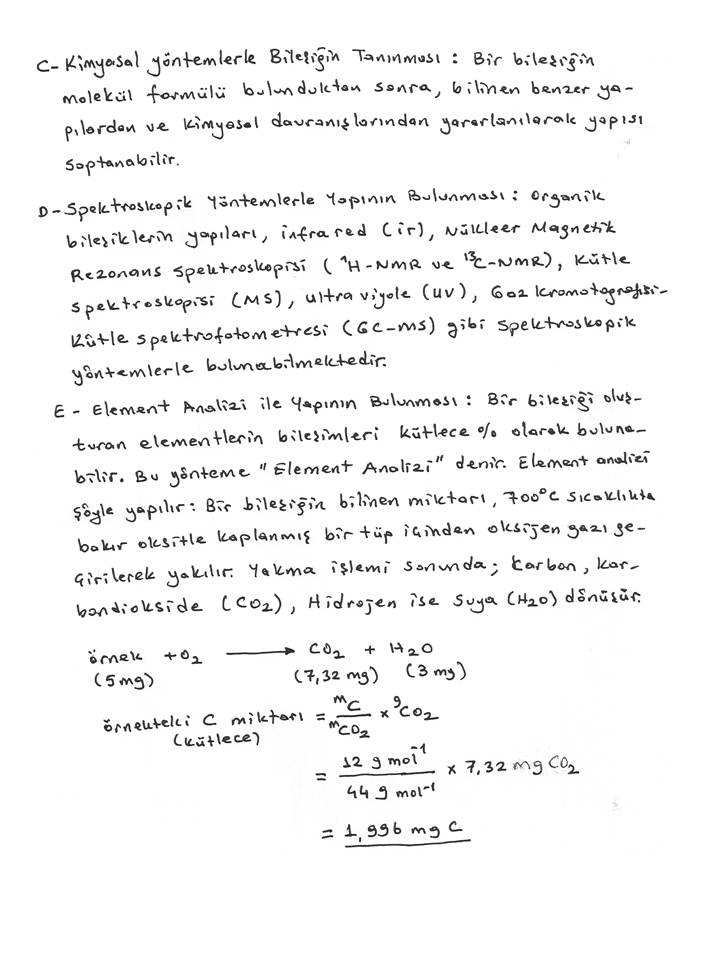 12
KİM213 ORGANİK KİMYA I (E) DERS NOTLARI - DOÇ.DR.KAMRAN POLAT-A.Ü.FEN FAK.KİMYA BÖL.
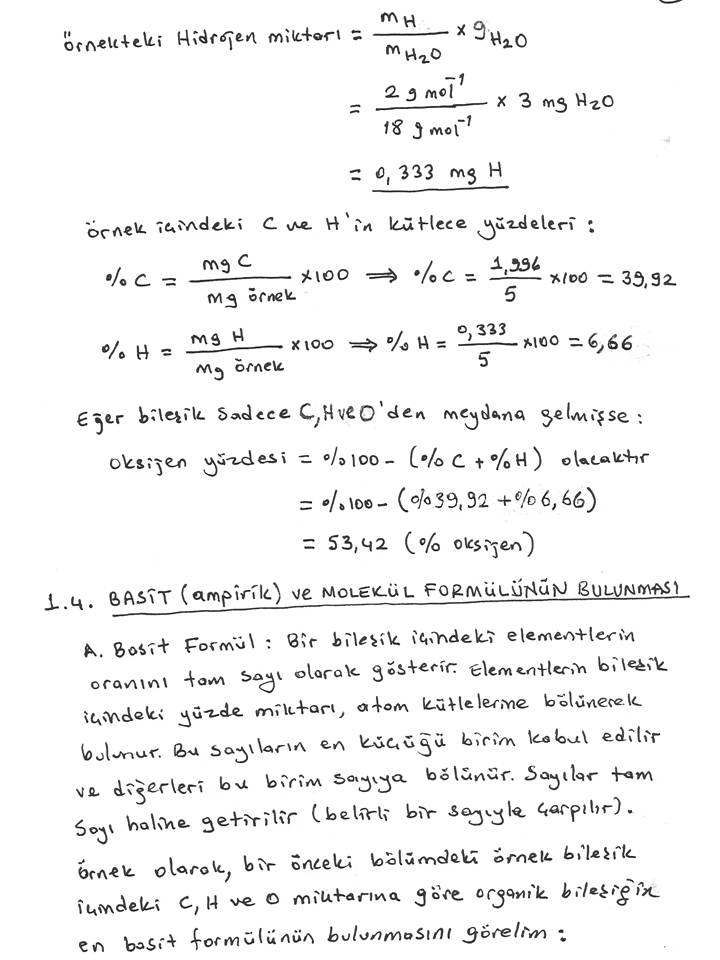 13
KİM213 ORGANİK KİMYA I (E) DERS NOTLARI - DOÇ.DR.KAMRAN POLAT-A.Ü.FEN FAK.KİMYA BÖL.
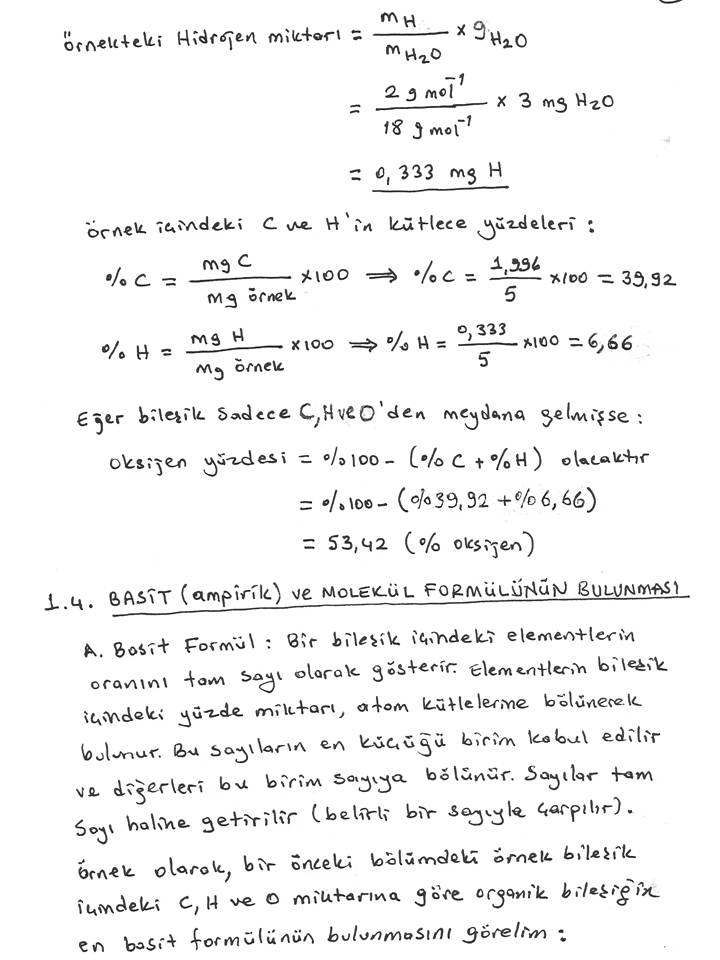 14
KİM213 ORGANİK KİMYA I (E) DERS NOTLARI - DOÇ.DR.KAMRAN POLAT-A.Ü.FEN FAK.KİMYA BÖL.
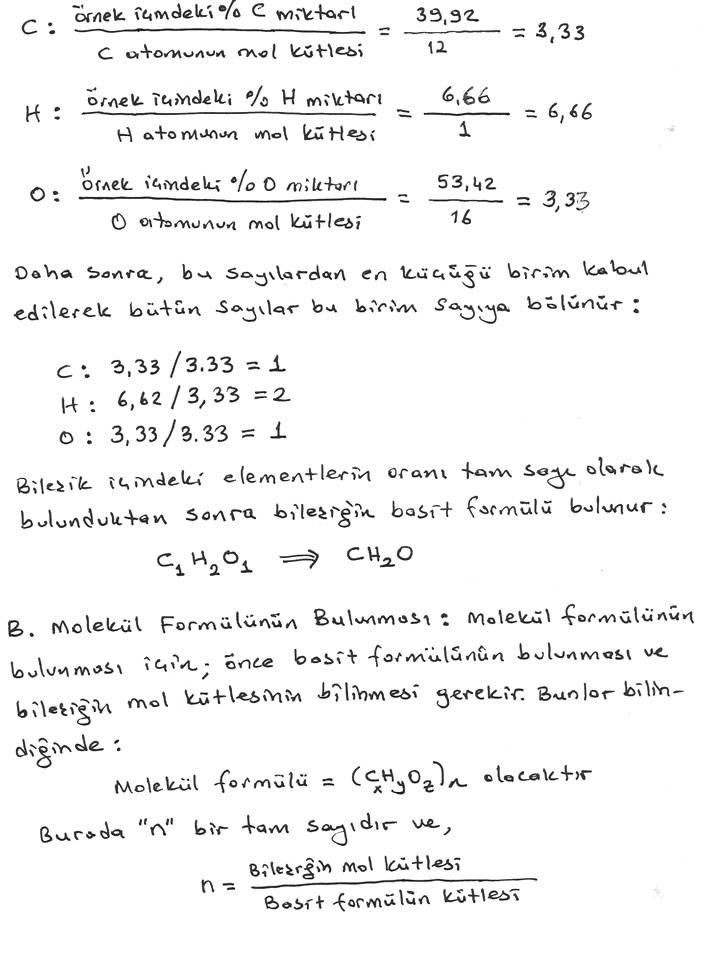 15
KİM213 ORGANİK KİMYA I (E) DERS NOTLARI - DOÇ.DR.KAMRAN POLAT-A.Ü.FEN FAK.KİMYA BÖL.
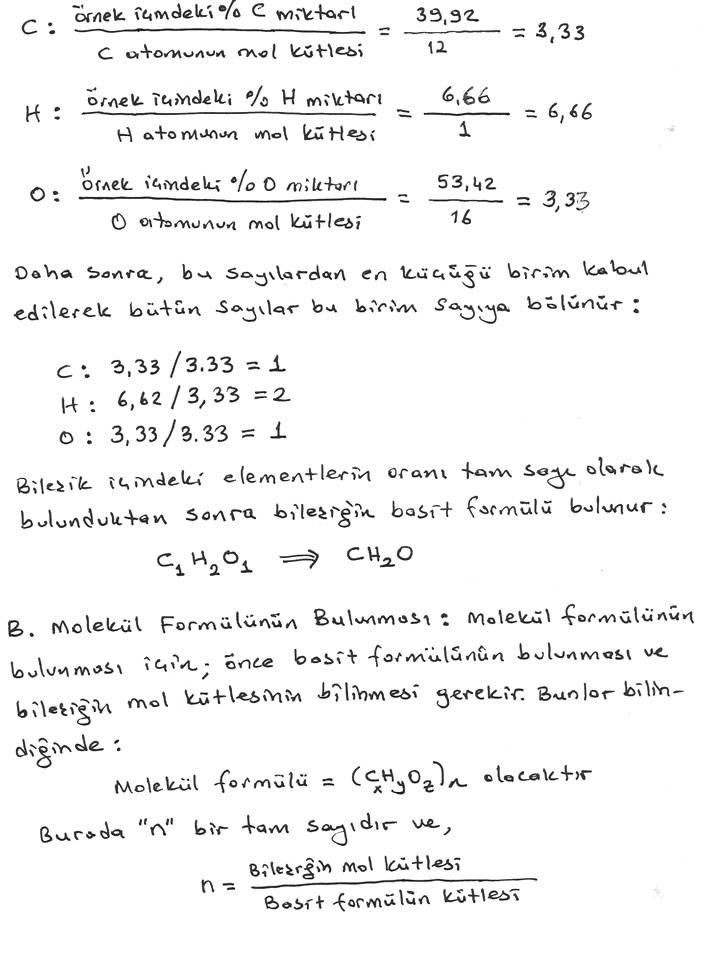 16
KİM213 ORGANİK KİMYA I (E) DERS NOTLARI - DOÇ.DR.KAMRAN POLAT-A.Ü.FEN FAK.KİMYA BÖL.
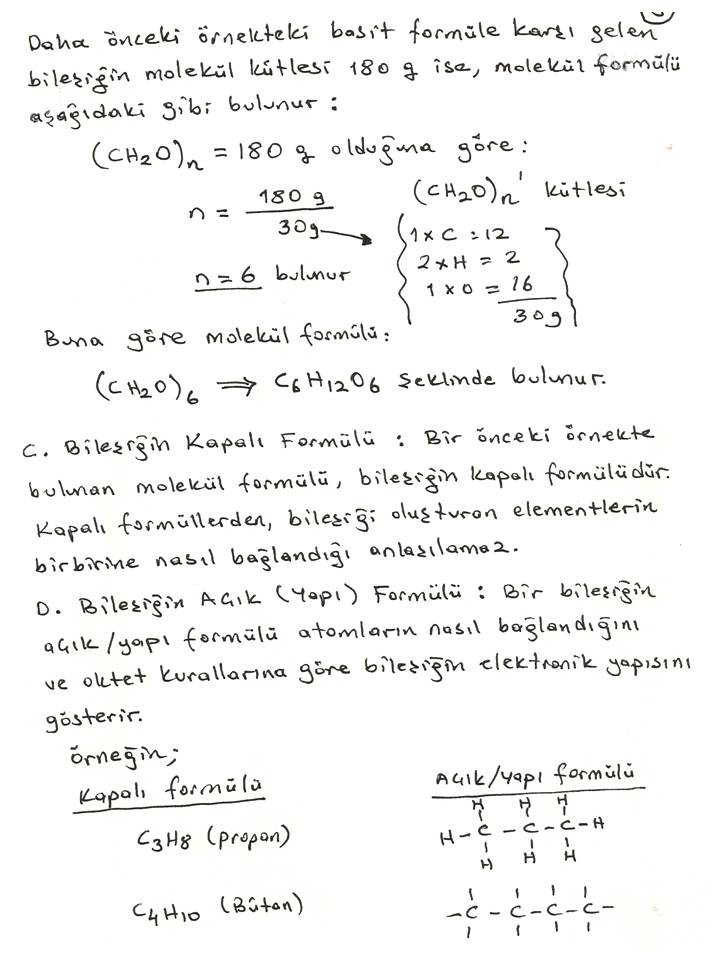 17
KİM213 ORGANİK KİMYA I (E) DERS NOTLARI - DOÇ.DR.KAMRAN POLAT-A.Ü.FEN FAK.KİMYA BÖL.
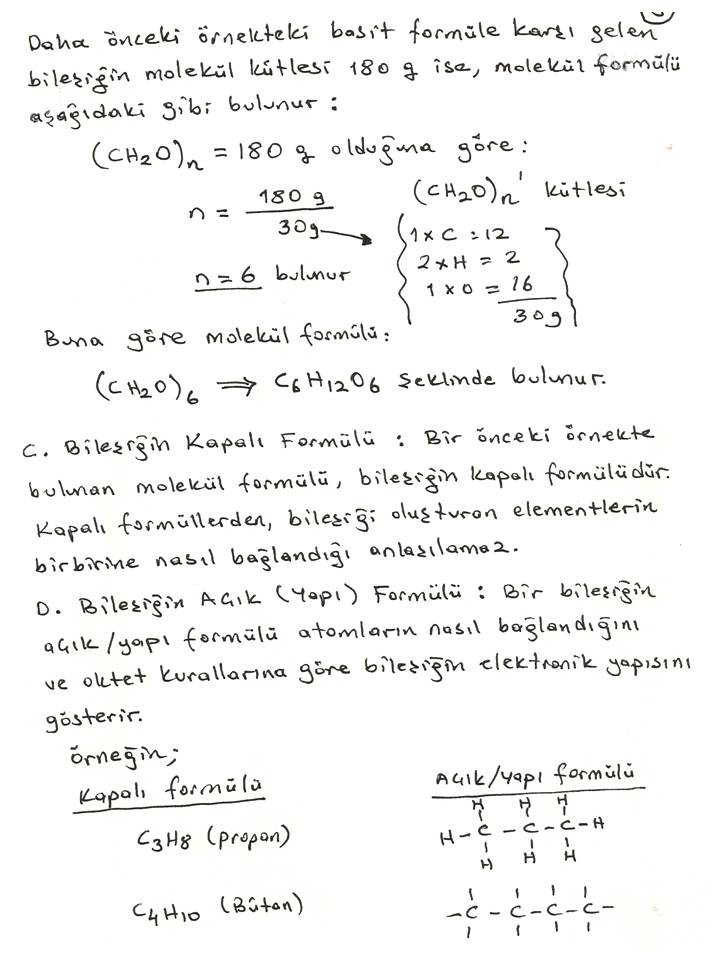 18
KİM213 ORGANİK KİMYA I (E) DERS NOTLARI - DOÇ.DR.KAMRAN POLAT-A.Ü.FEN FAK.KİMYA BÖL.
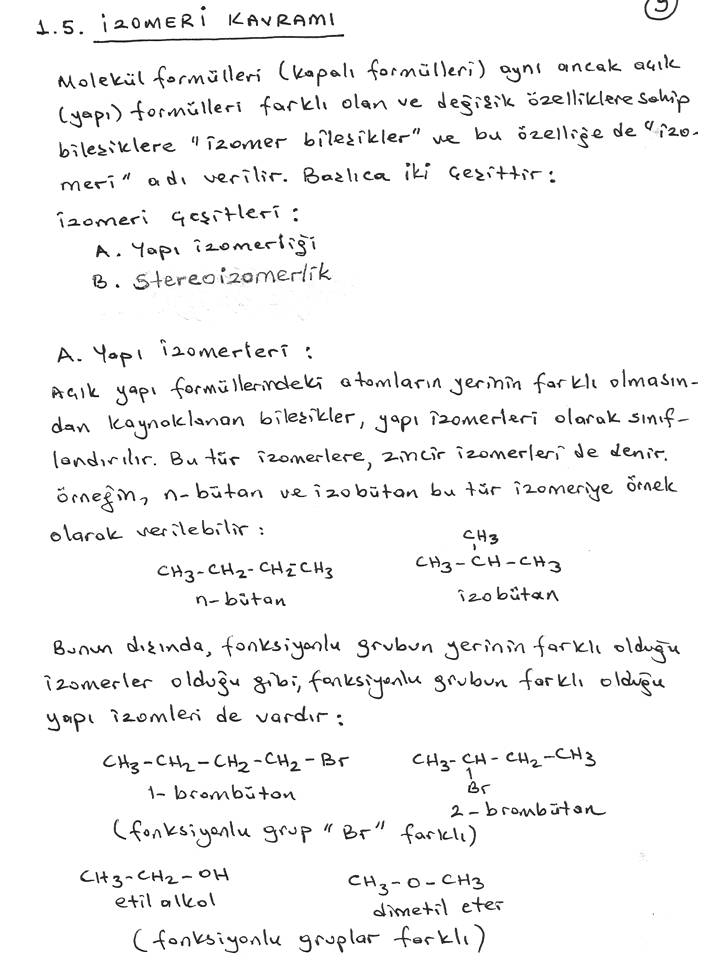 19
KİM213 ORGANİK KİMYA I (E) DERS NOTLARI - DOÇ.DR.KAMRAN POLAT-A.Ü.FEN FAK.KİMYA BÖL.
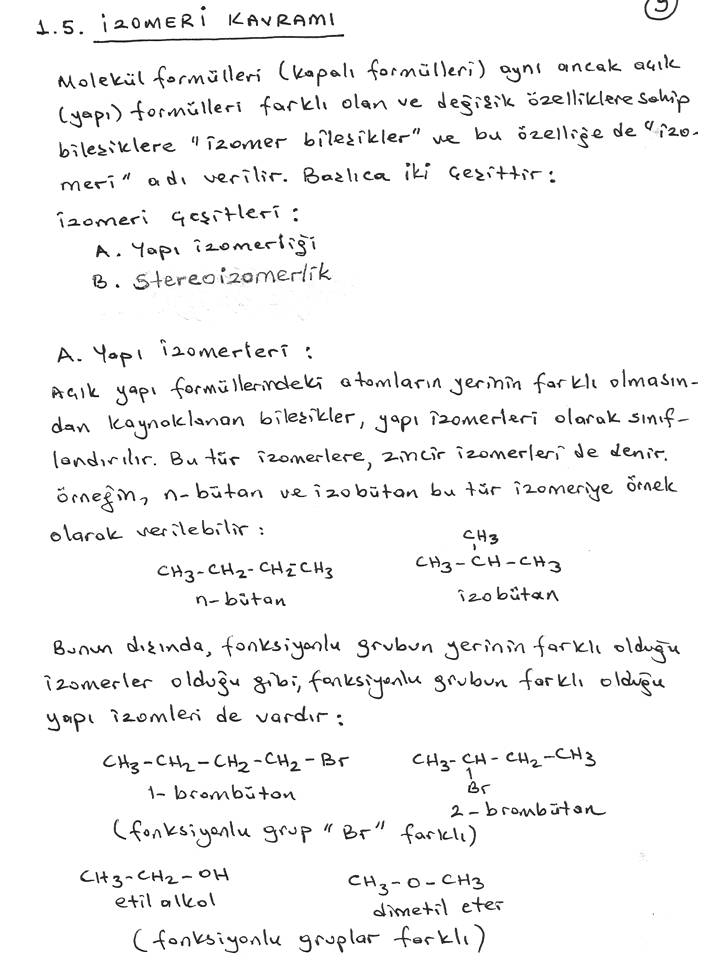 20
KİM213 ORGANİK KİMYA I (E) DERS NOTLARI - DOÇ.DR.KAMRAN POLAT-A.Ü.FEN FAK.KİMYA BÖL.
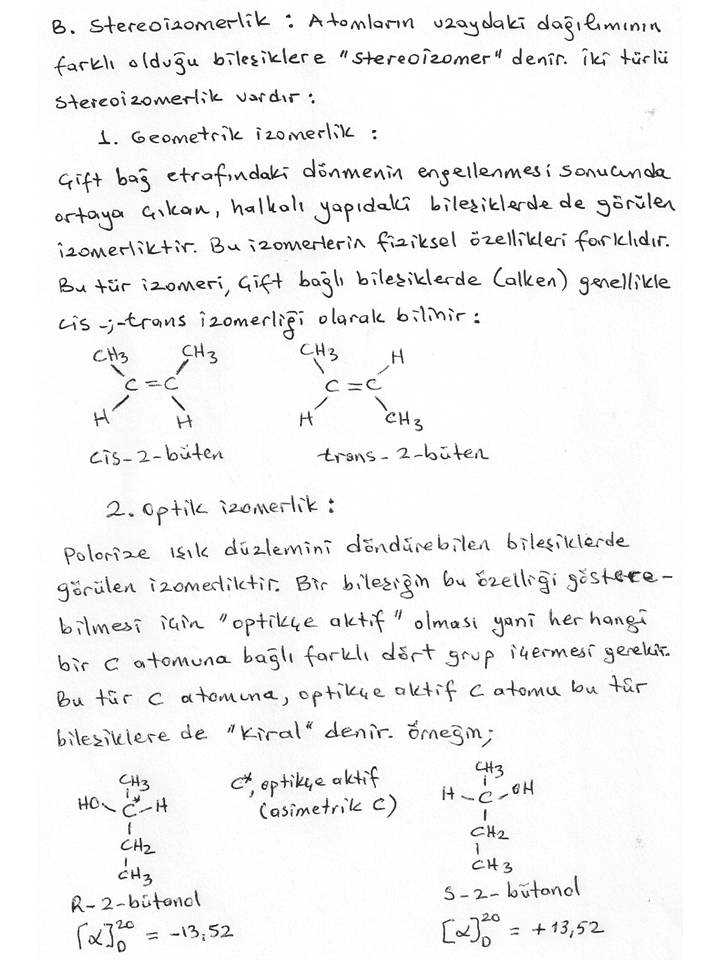 21
KİM213 ORGANİK KİMYA I (E) DERS NOTLARI - DOÇ.DR.KAMRAN POLAT-A.Ü.FEN FAK.KİMYA BÖL.
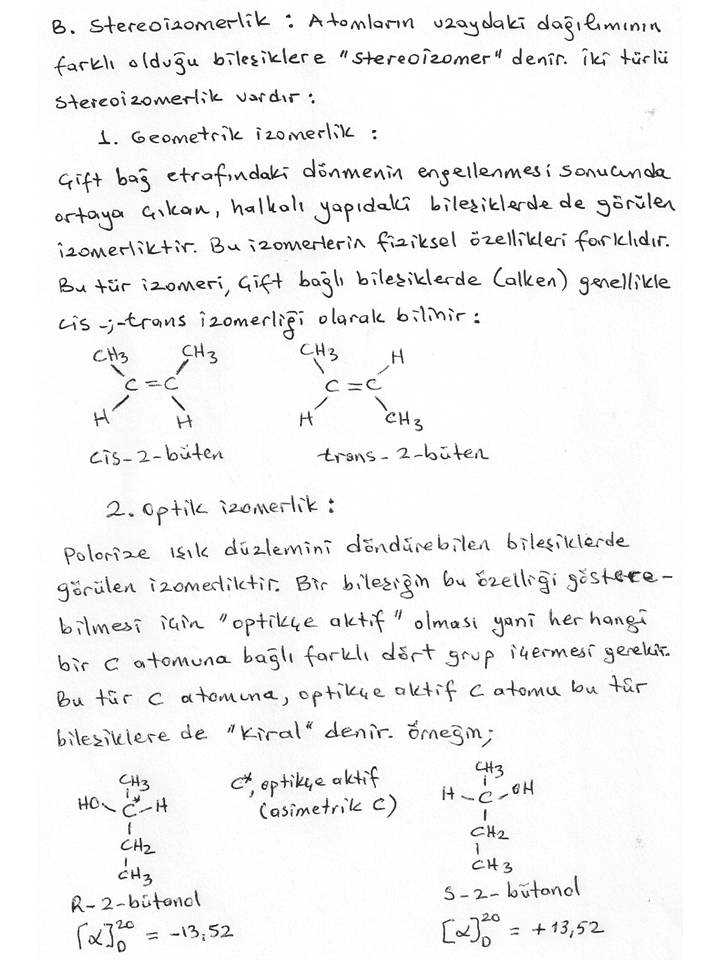 22
KİM213 ORGANİK KİMYA I (E) DERS NOTLARI - DOÇ.DR.KAMRAN POLAT-A.Ü.FEN FAK.KİMYA BÖL.
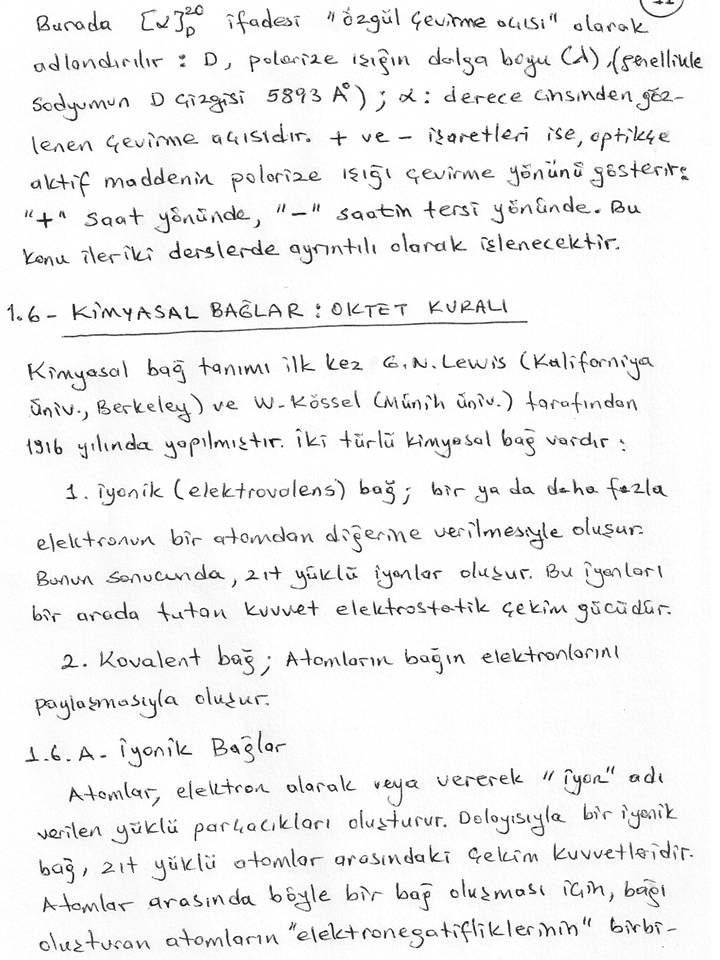 23
KİM213 ORGANİK KİMYA I (E) DERS NOTLARI - DOÇ.DR.KAMRAN POLAT-A.Ü.FEN FAK.KİMYA BÖL.
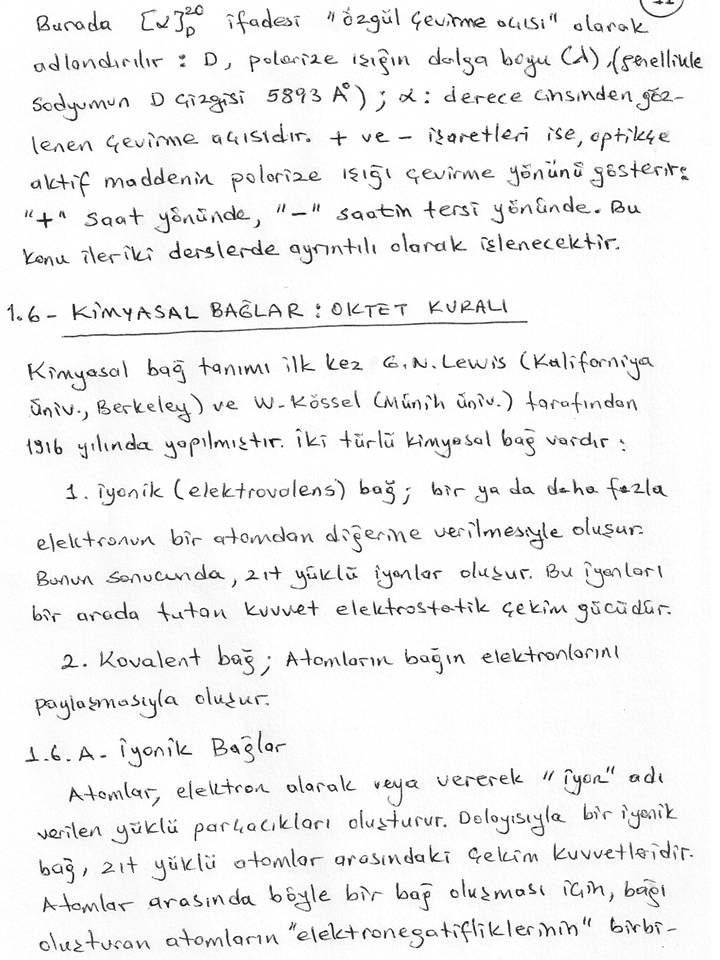 24
KİM213 ORGANİK KİMYA I (E) DERS NOTLARI - DOÇ.DR.KAMRAN POLAT-A.Ü.FEN FAK.KİMYA BÖL.
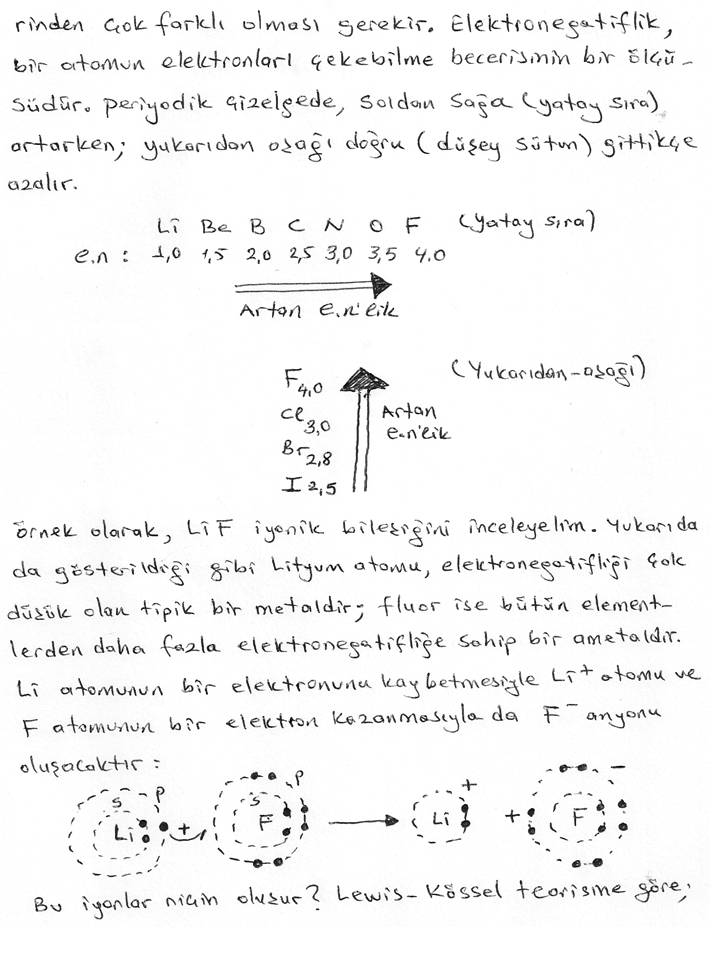 25
KİM213 ORGANİK KİMYA I (E) DERS NOTLARI - DOÇ.DR.KAMRAN POLAT-A.Ü.FEN FAK.KİMYA BÖL.
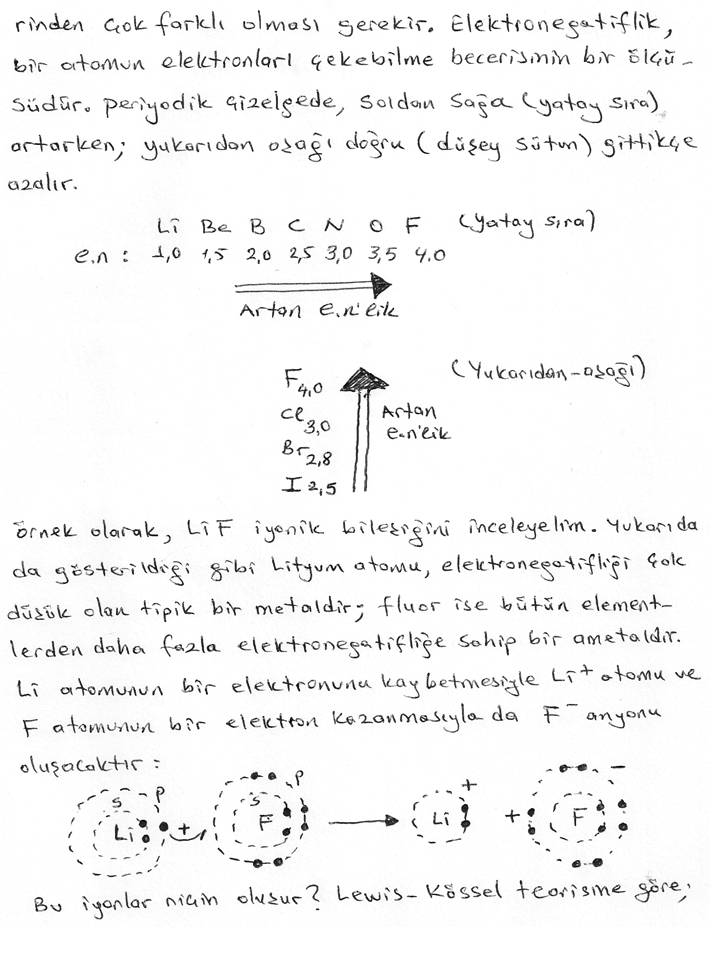 26
KİM213 ORGANİK KİMYA I (E) DERS NOTLARI - DOÇ.DR.KAMRAN POLAT-A.Ü.FEN FAK.KİMYA BÖL.
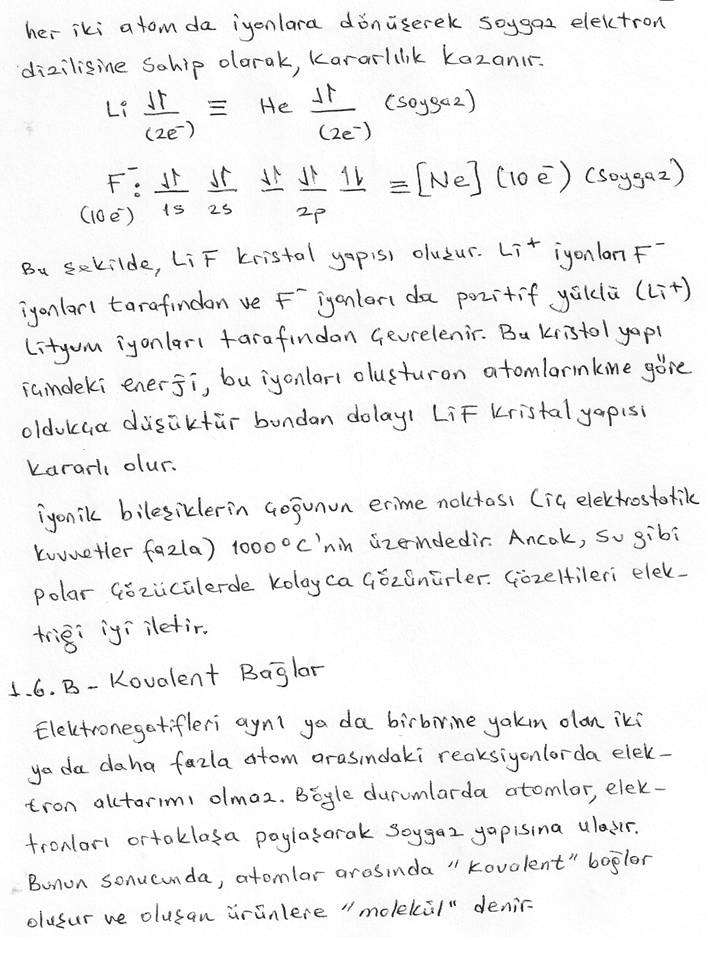 27
KİM213 ORGANİK KİMYA I (E) DERS NOTLARI - DOÇ.DR.KAMRAN POLAT-A.Ü.FEN FAK.KİMYA BÖL.
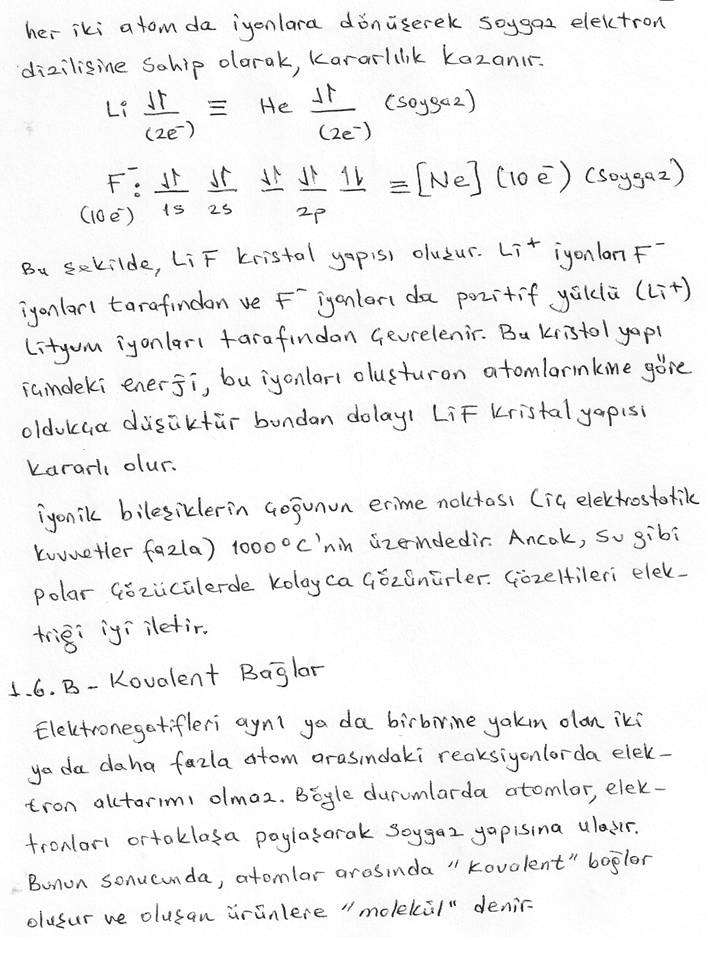 28
KİM213 ORGANİK KİMYA I (E) DERS NOTLARI - DOÇ.DR.KAMRAN POLAT-A.Ü.FEN FAK.KİMYA BÖL.
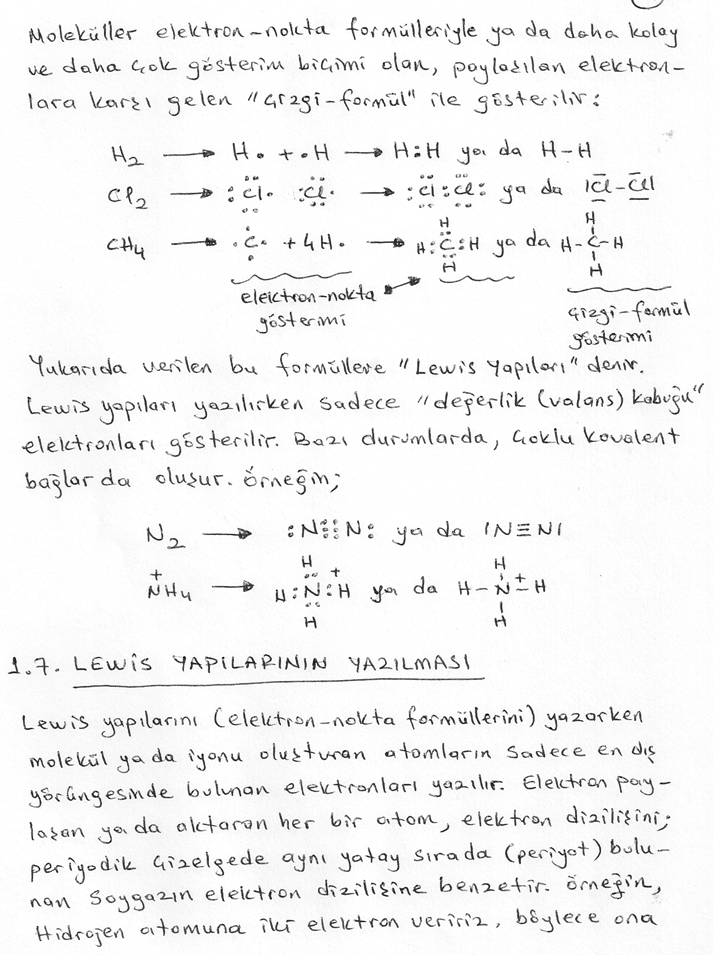 29
KİM213 ORGANİK KİMYA I (E) DERS NOTLARI - DOÇ.DR.KAMRAN POLAT-A.Ü.FEN FAK.KİMYA BÖL.
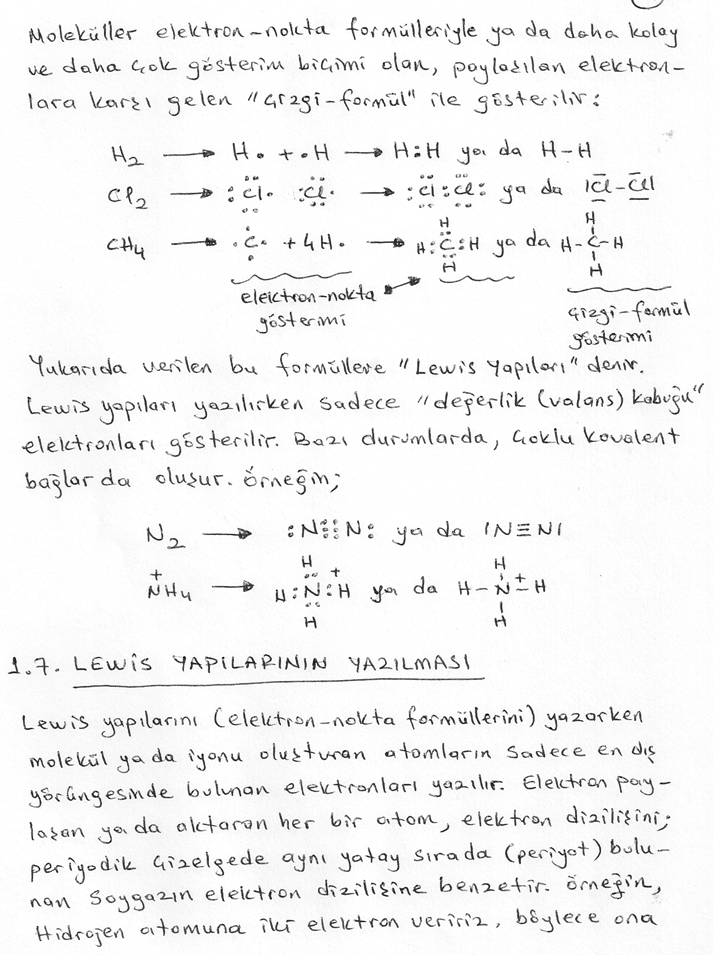 30
KİM213 ORGANİK KİMYA I (E) DERS NOTLARI - DOÇ.DR.KAMRAN POLAT-A.Ü.FEN FAK.KİMYA BÖL.
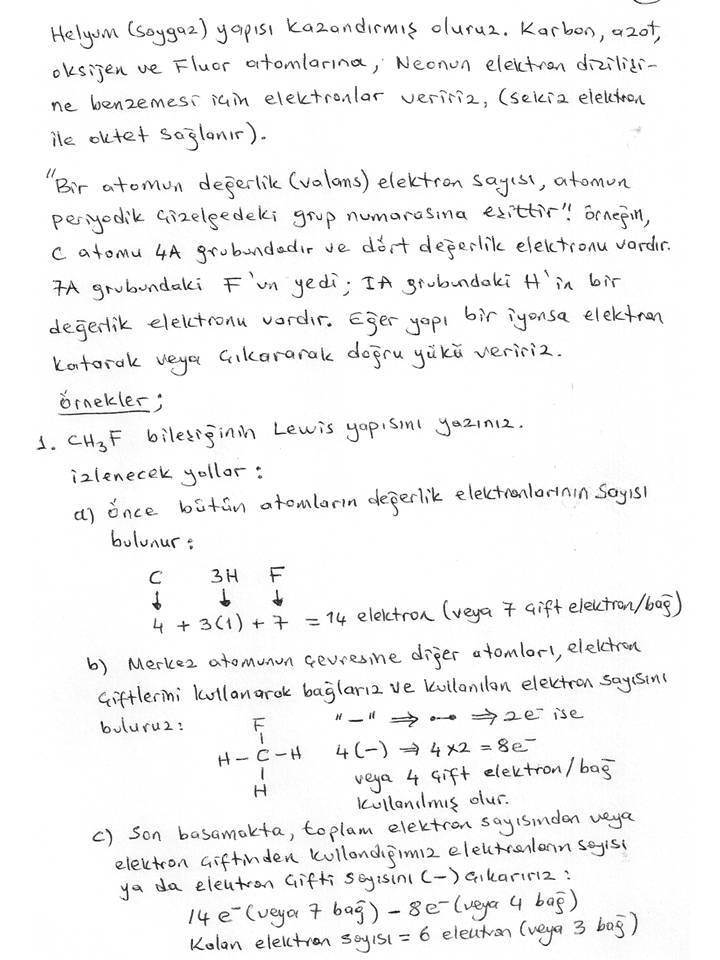 31
KİM213 ORGANİK KİMYA I (E) DERS NOTLARI - DOÇ.DR.KAMRAN POLAT-A.Ü.FEN FAK.KİMYA BÖL.
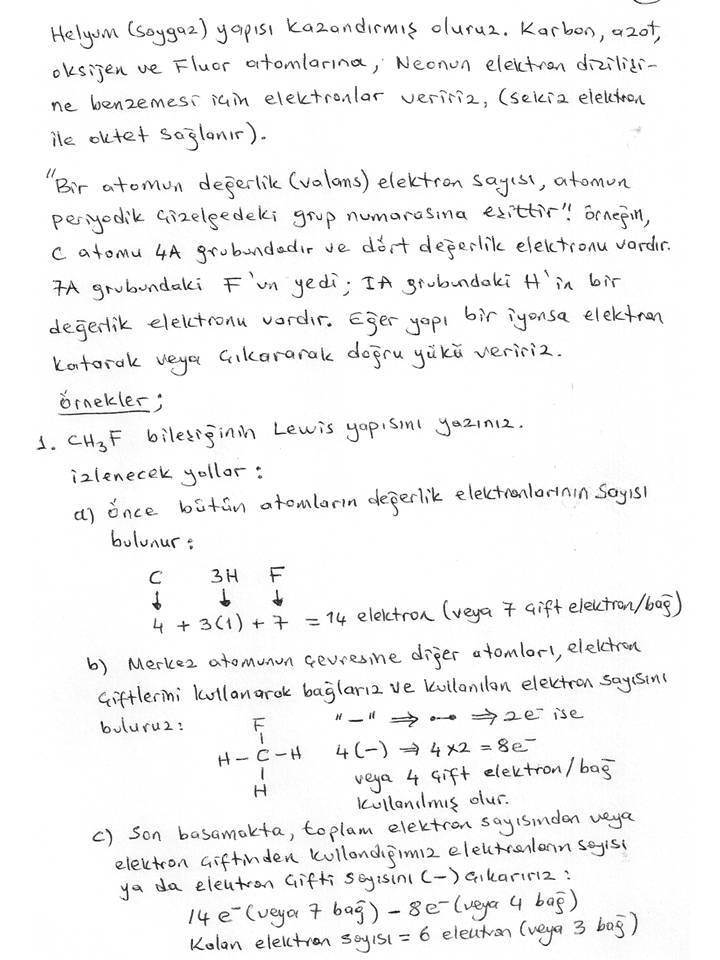 32
KİM213 ORGANİK KİMYA I (E) DERS NOTLARI - DOÇ.DR.KAMRAN POLAT-A.Ü.FEN FAK.KİMYA BÖL.
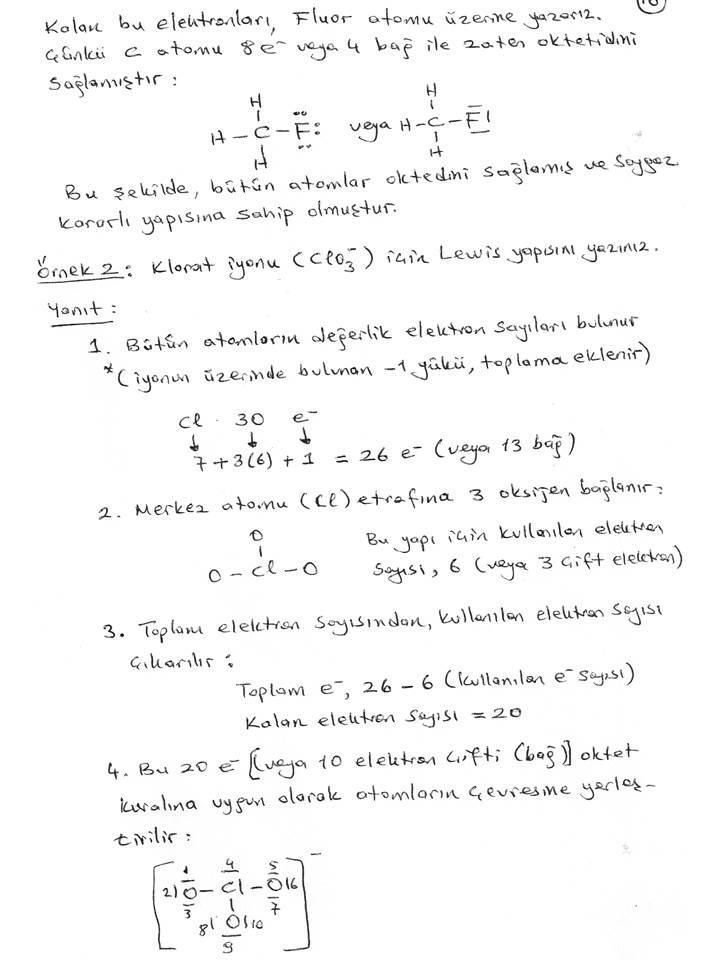 33
KİM213 ORGANİK KİMYA I (E) DERS NOTLARI - DOÇ.DR.KAMRAN POLAT-A.Ü.FEN FAK.KİMYA BÖL.
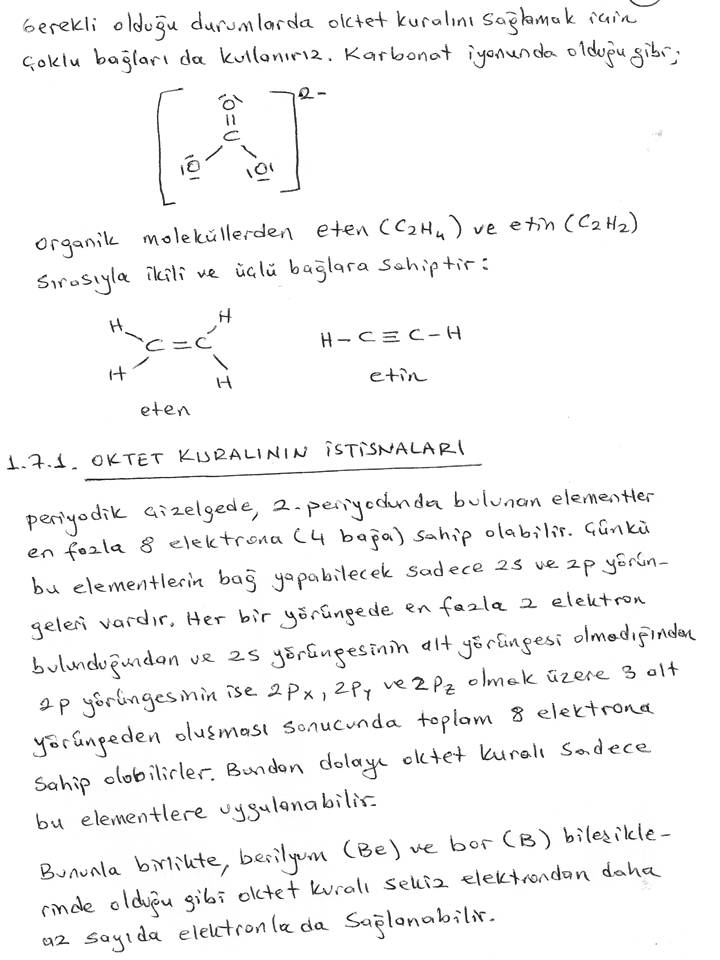 34
KİM213 ORGANİK KİMYA I (E) DERS NOTLARI - DOÇ.DR.KAMRAN POLAT-A.Ü.FEN FAK.KİMYA BÖL.
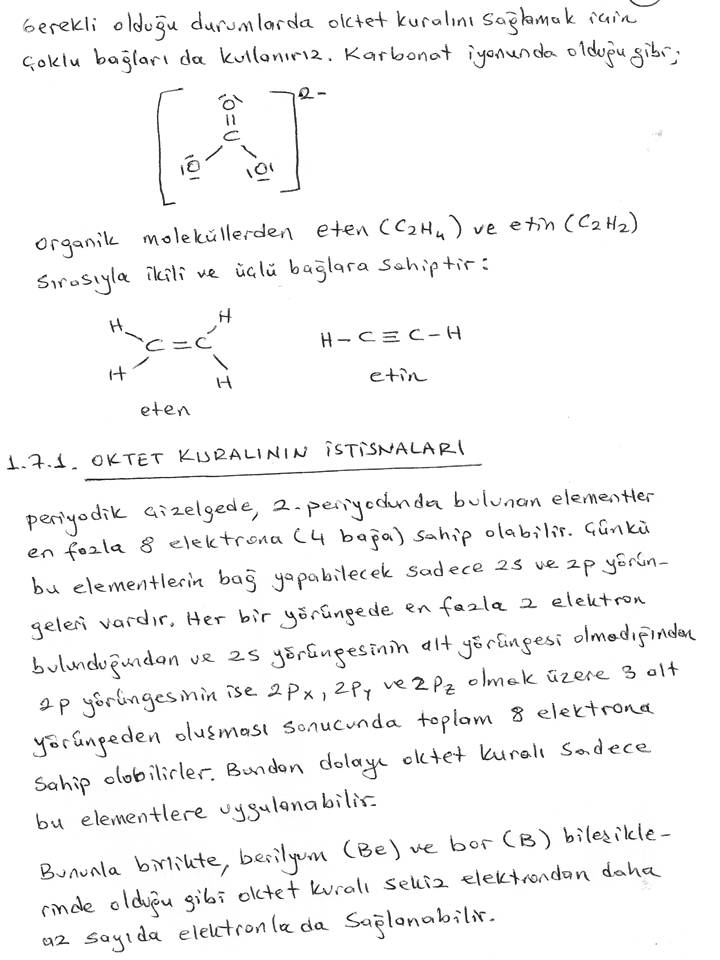 35
KİM213 ORGANİK KİMYA I (E) DERS NOTLARI - DOÇ.DR.KAMRAN POLAT-A.Ü.FEN FAK.KİMYA BÖL.
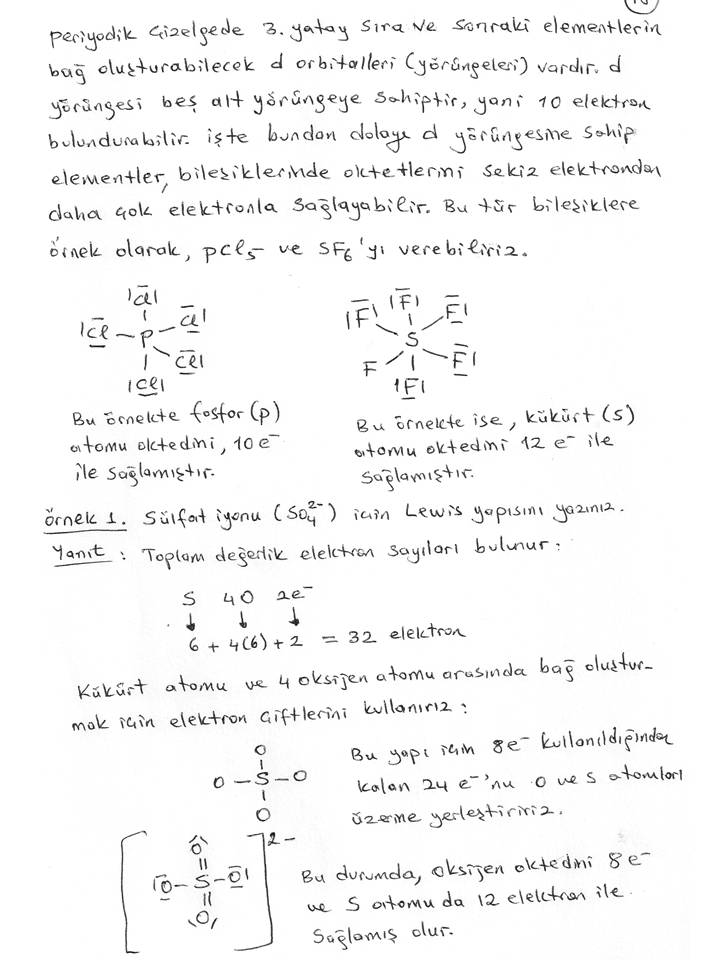 36
KİM213 ORGANİK KİMYA I (E) DERS NOTLARI - DOÇ.DR.KAMRAN POLAT-A.Ü.FEN FAK.KİMYA BÖL.
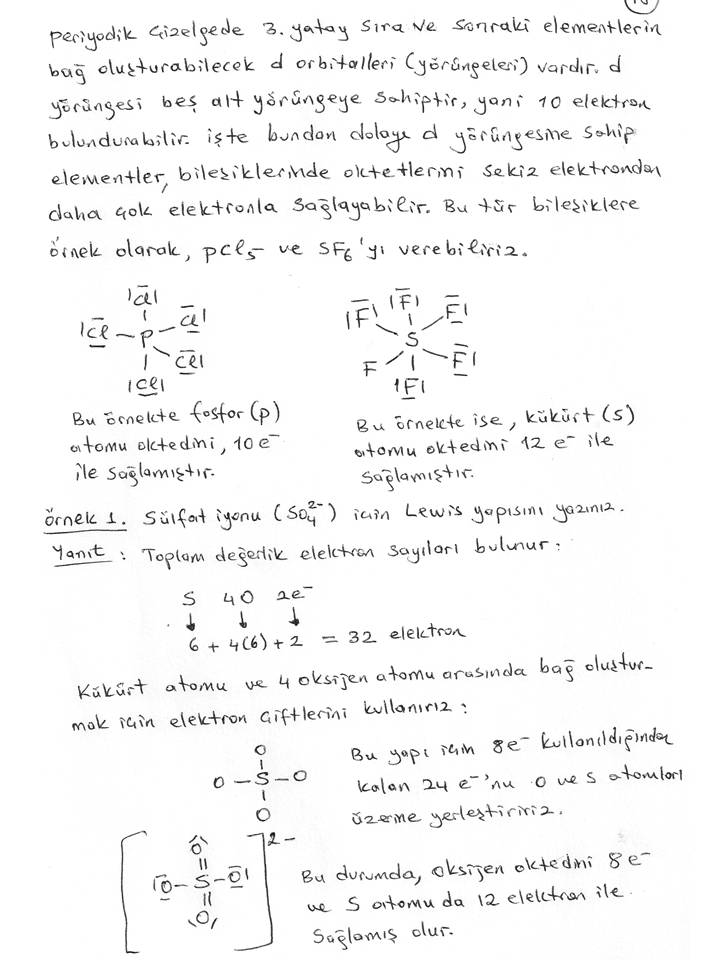 37
KİM213 ORGANİK KİMYA I (E) DERS NOTLARI - DOÇ.DR.KAMRAN POLAT-A.Ü.FEN FAK.KİMYA BÖL.
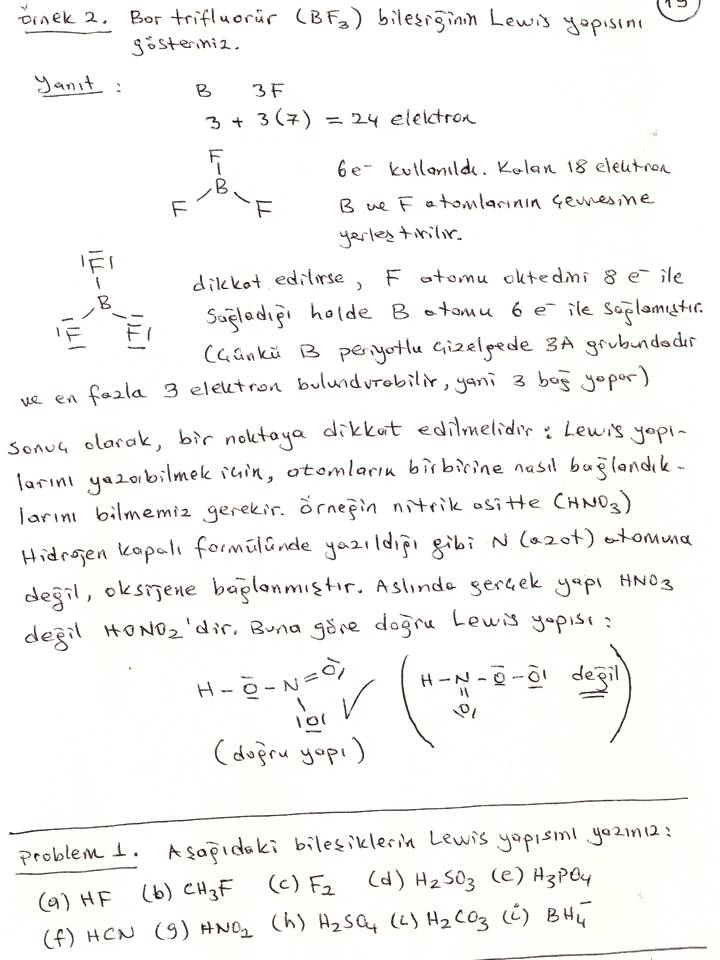 38
KİM213 ORGANİK KİMYA I (E) DERS NOTLARI - DOÇ.DR.KAMRAN POLAT-A.Ü.FEN FAK.KİMYA BÖL.
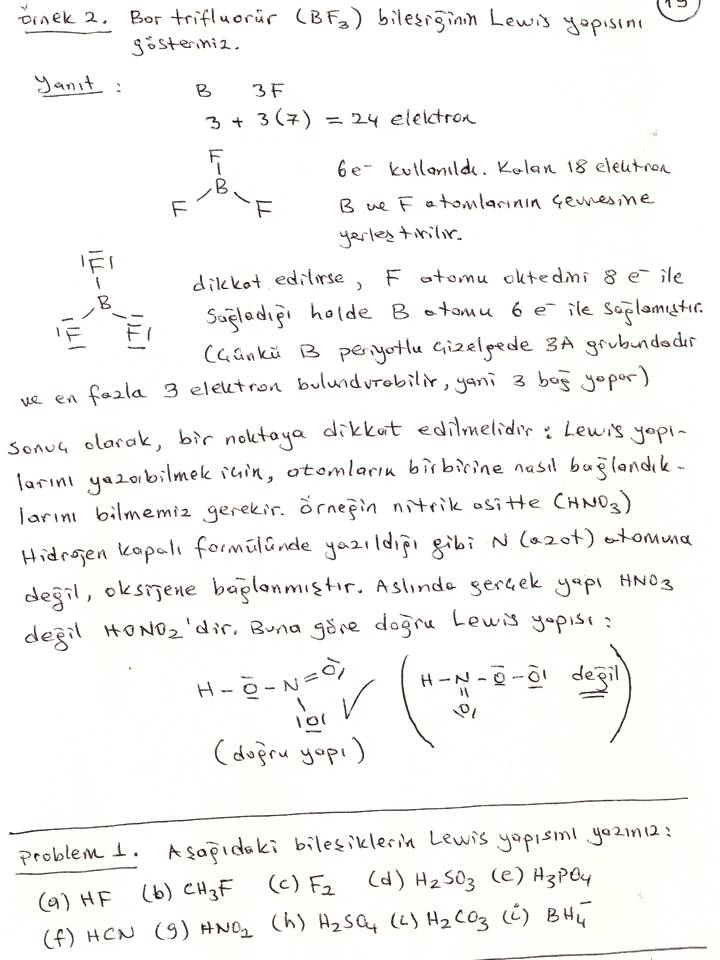 39
KİM213 ORGANİK KİMYA I (E) DERS NOTLARI - DOÇ.DR.KAMRAN POLAT-A.Ü.FEN FAK.KİMYA BÖL.
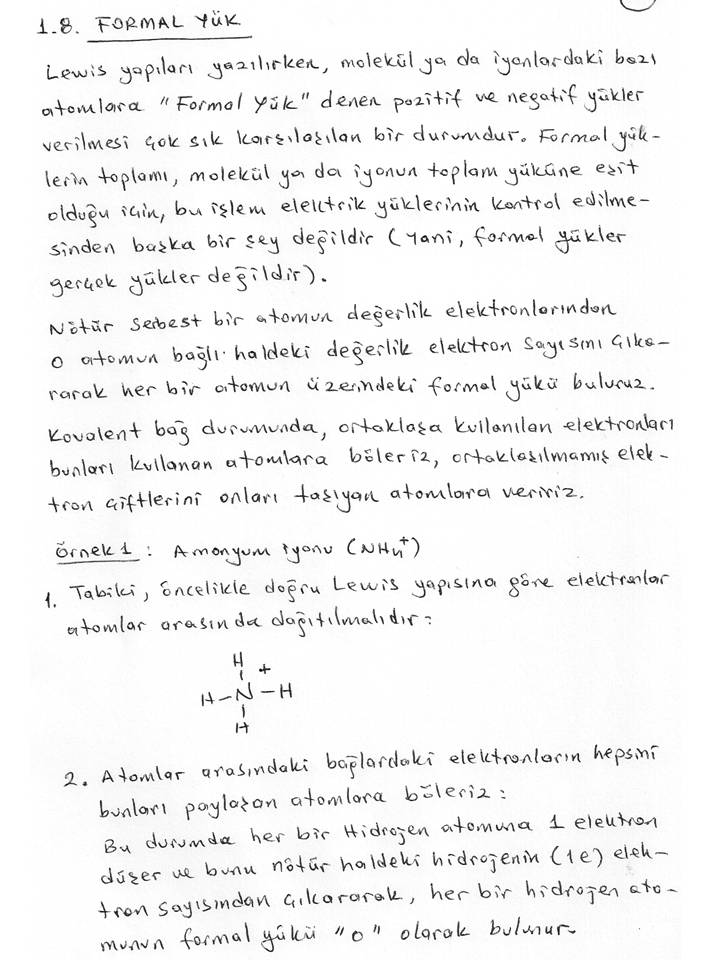 40
KİM213 ORGANİK KİMYA I (E) DERS NOTLARI - DOÇ.DR.KAMRAN POLAT-A.Ü.FEN FAK.KİMYA BÖL.
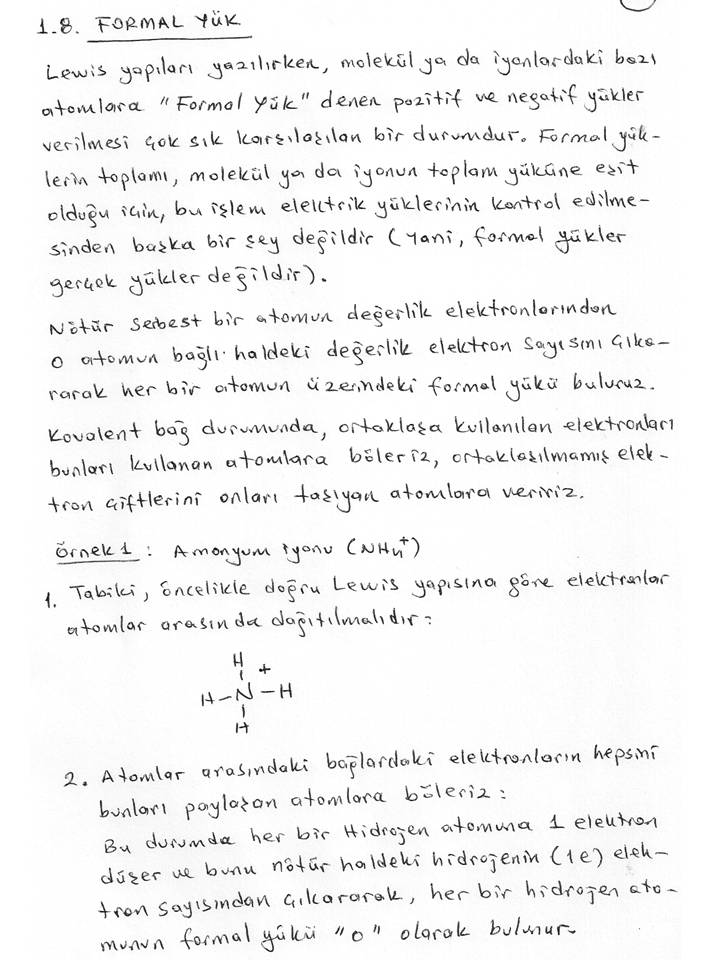 41
KİM213 ORGANİK KİMYA I (E) DERS NOTLARI - DOÇ.DR.KAMRAN POLAT-A.Ü.FEN FAK.KİMYA BÖL.
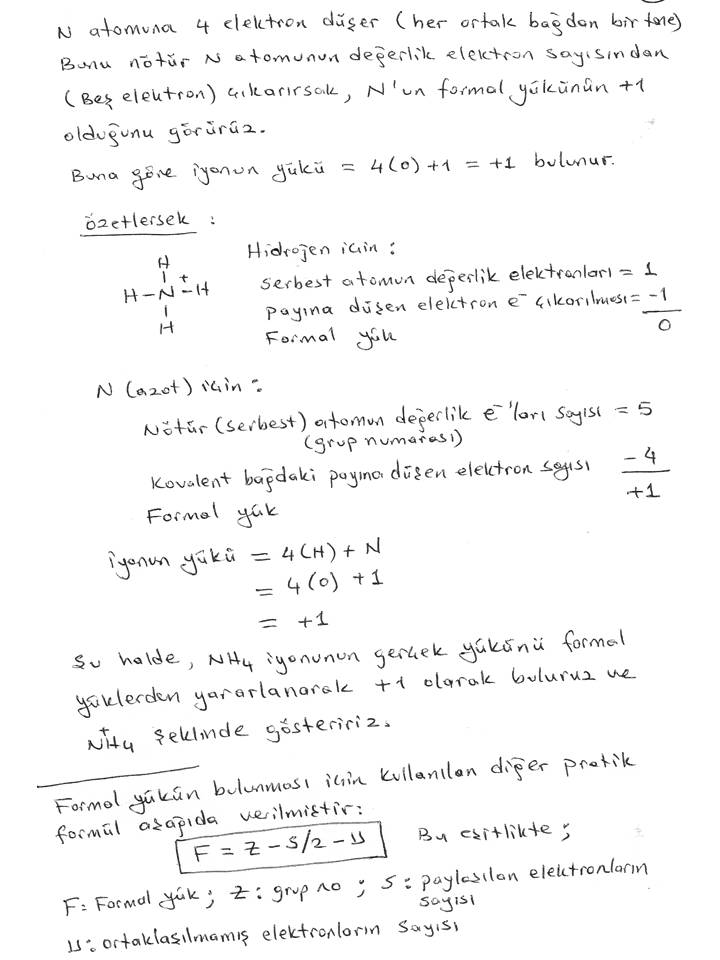 42
KİM213 ORGANİK KİMYA I (E) DERS NOTLARI - DOÇ.DR.KAMRAN POLAT-A.Ü.FEN FAK.KİMYA BÖL.
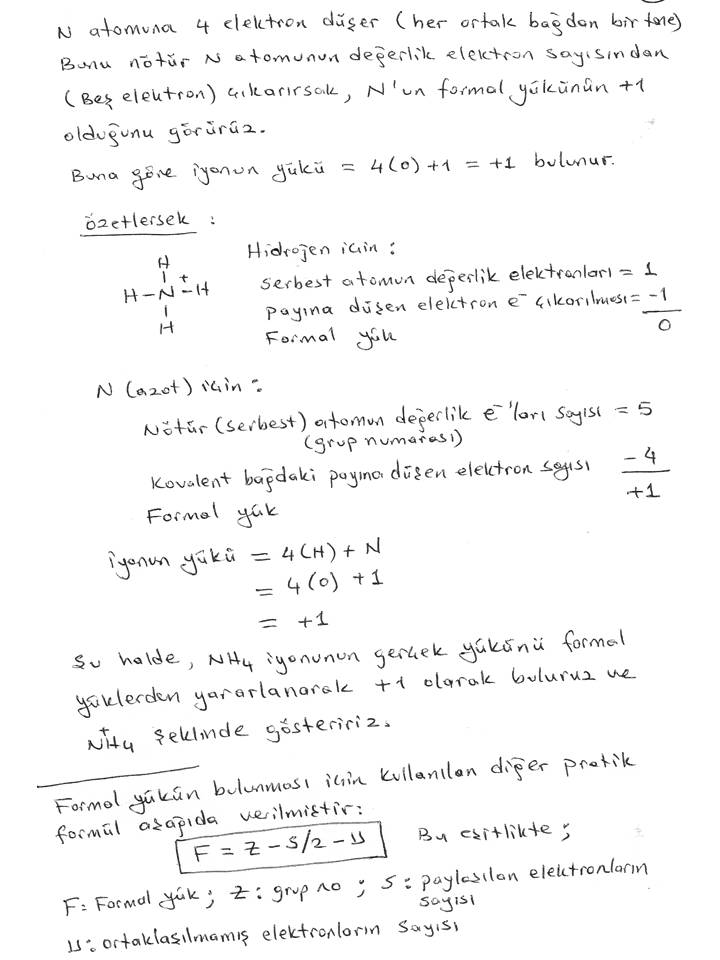 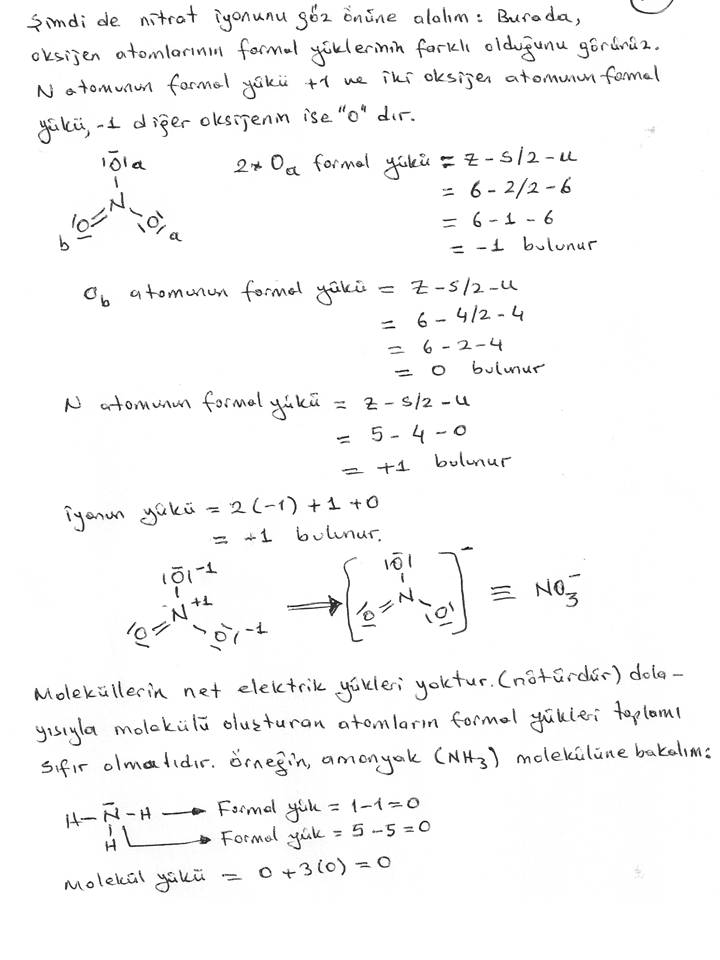 43
KİM213 ORGANİK KİMYA I (E) DERS NOTLARI - DOÇ.DR.KAMRAN POLAT-A.Ü.FEN FAK.KİMYA BÖL.
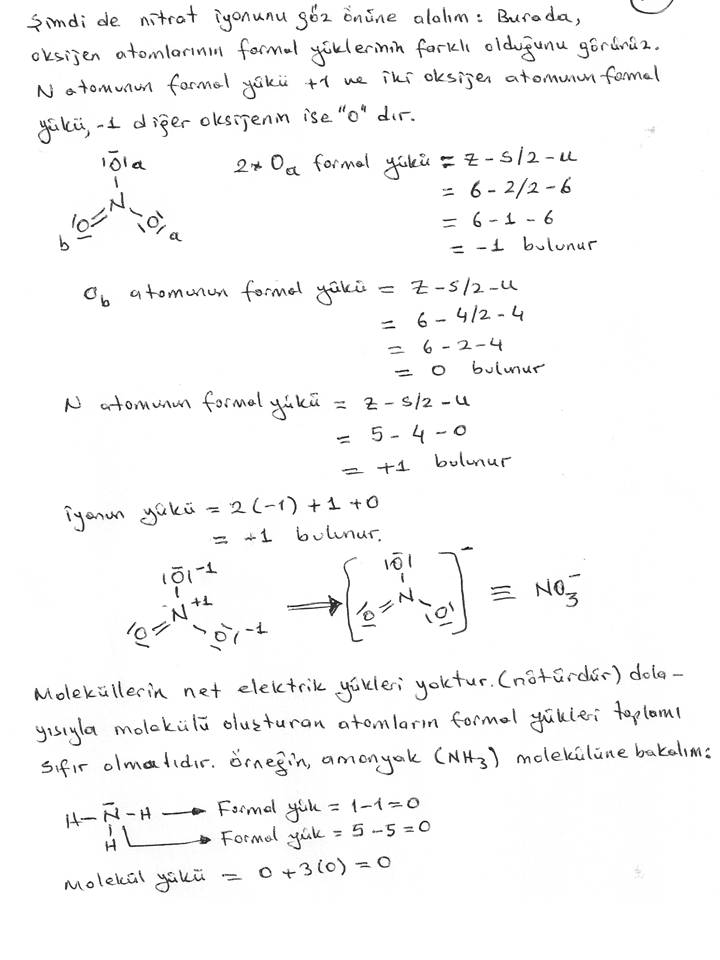 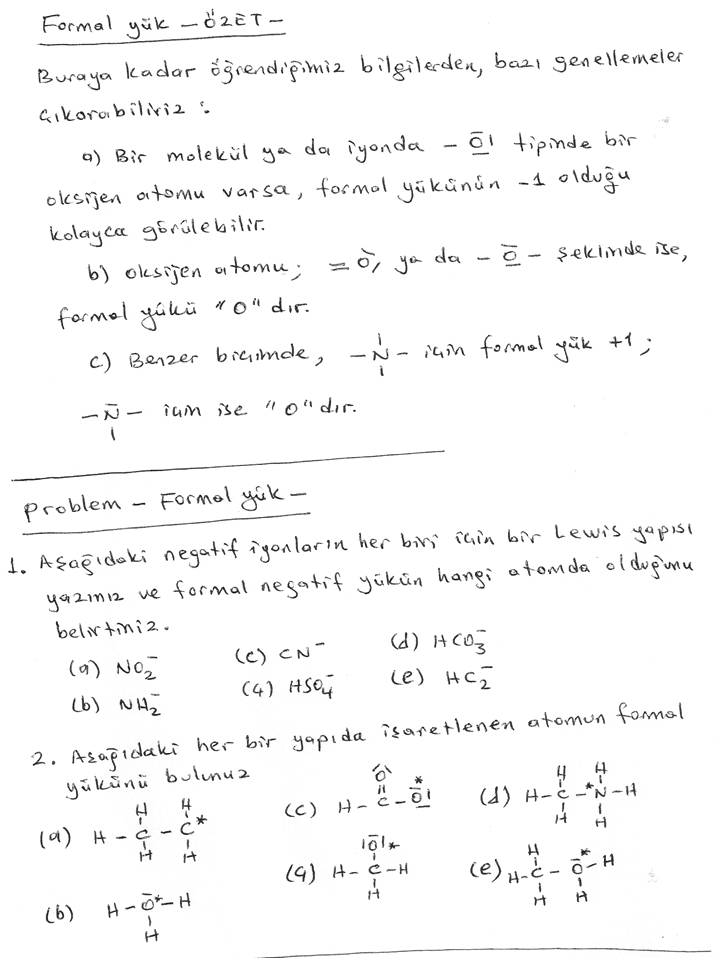 44
KİM213 ORGANİK KİMYA I (E) DERS NOTLARI - DOÇ.DR.KAMRAN POLAT-A.Ü.FEN FAK.KİMYA BÖL.